Gli animali respirano
Per vivere e produrre energia ogni cellula del nostro corpo ha bisogno di ossigeno che prende dall’aria.
La respirazione delle cellule ha un prodotto di scarto, che è l’anidride carbonica.
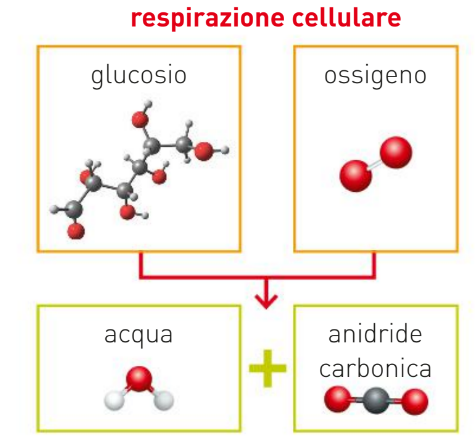 Negli animali semplici, come il lombrico o la medusa, la respirazione avviene attraverso la MEMBRANA CELLULARE.
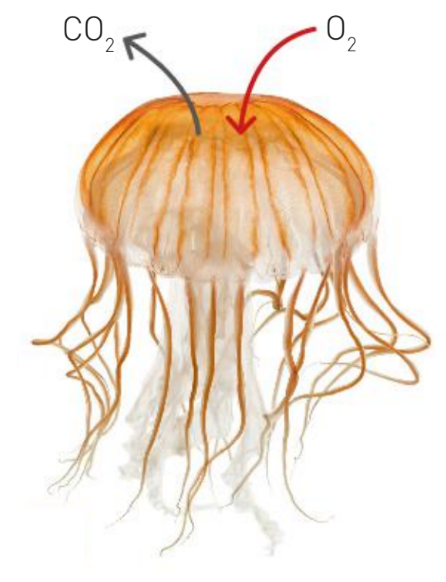 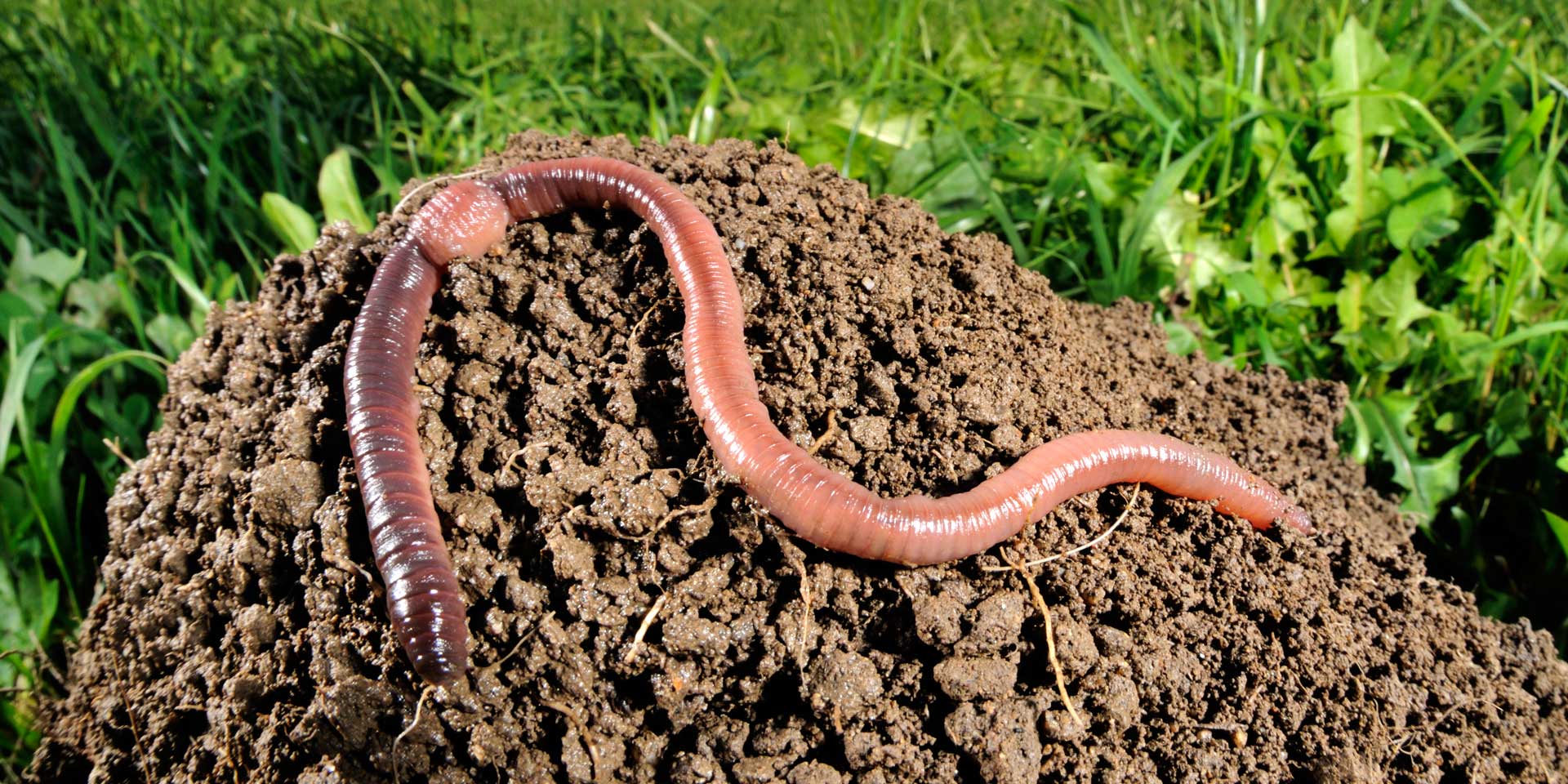 Negli animali complessi la respirazione può avvenire nell’acqua con organi estroflessi, cioè che si aprono fuori dal corpo, chiamati BRANCHIE.
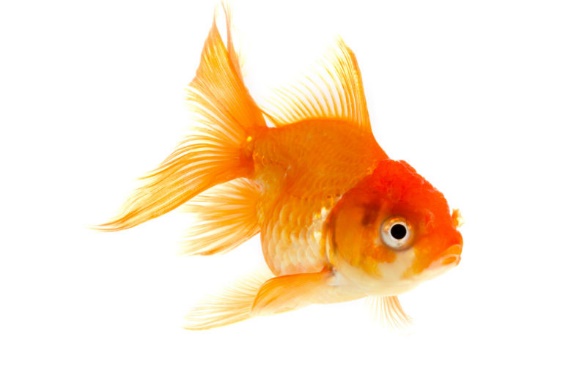 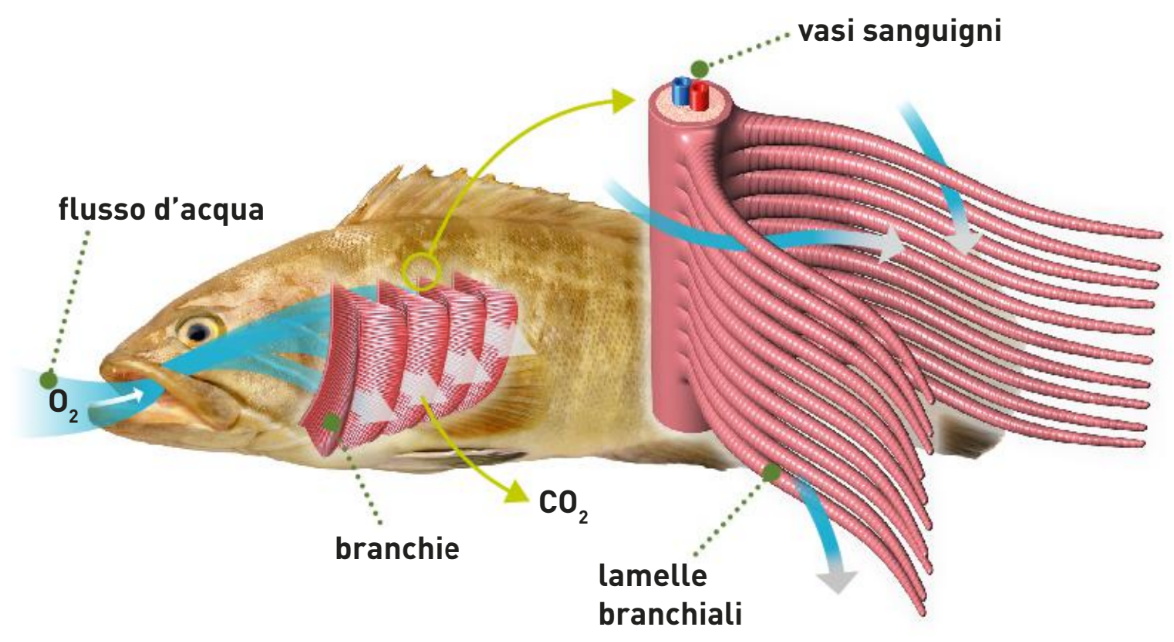 Sempre negli animali complessi la respirazione può avvenire nell’aria con organi introflessi, cioè che si trovano dentro il corpo.
Animali come insetti e ragni respirano attraverso tubicini piccolissimi chiamati TRACHEE (non confondeteli con la trachea!)
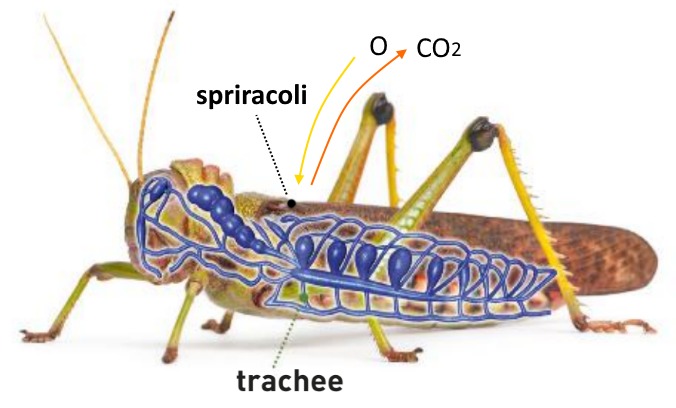 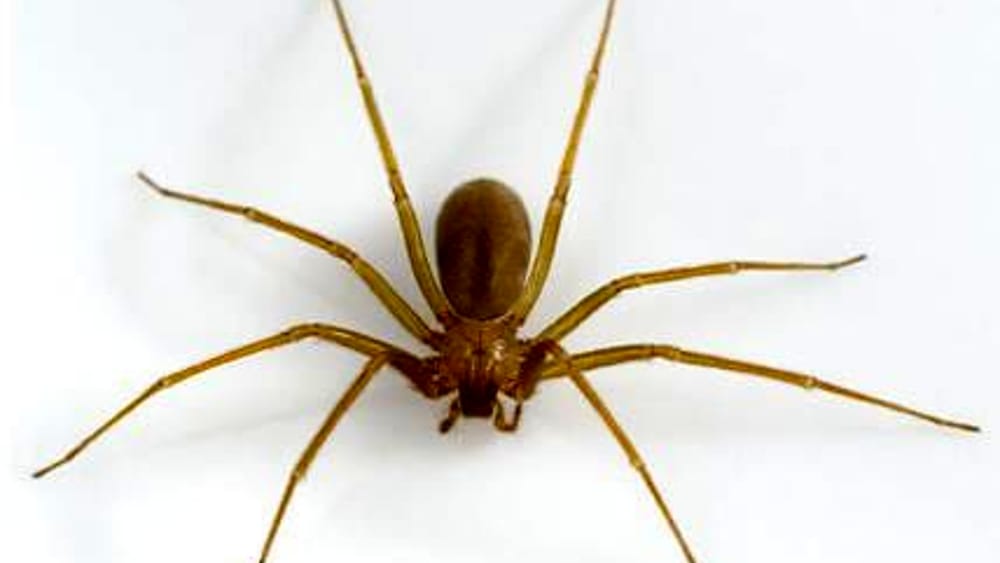 I mammiferi, invece, respirano con i POLMONI, anche se vivono in acqua, come le balene o i delfini.
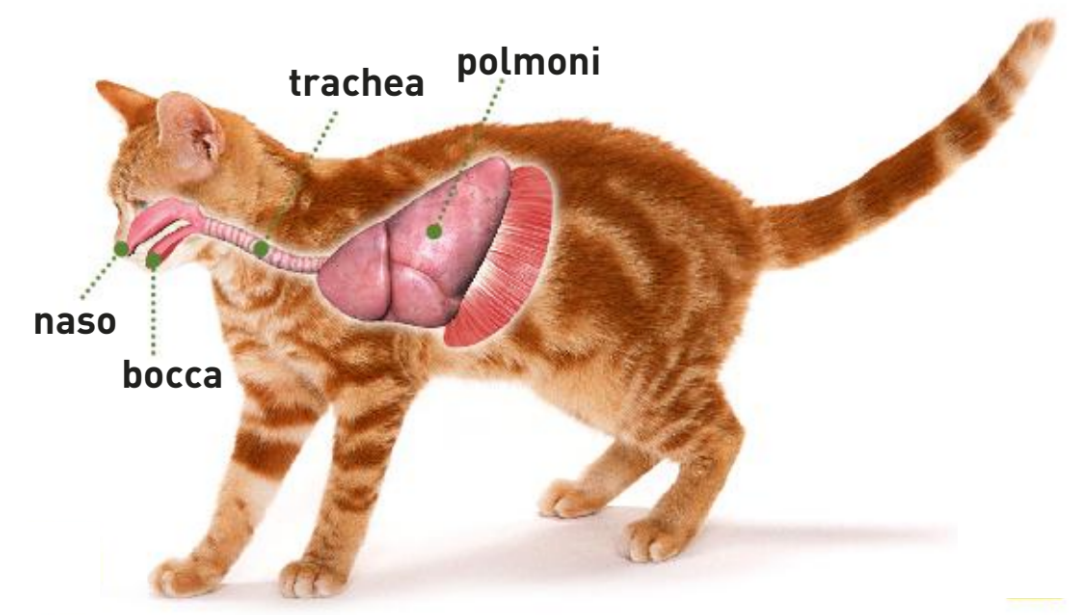 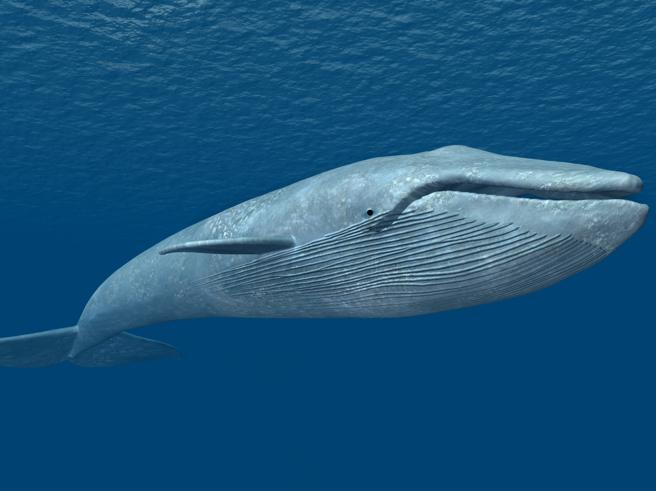 Gli anfibi, come le rane, hanno una doppia vita: una dentro l’acqua quando sono girini e una fuori dall’acqua, quando sono adulti.
Gli anfibi adulti respirano con i POLMONI e con la PELLE.
I girini respirano con le BRANCHIE.
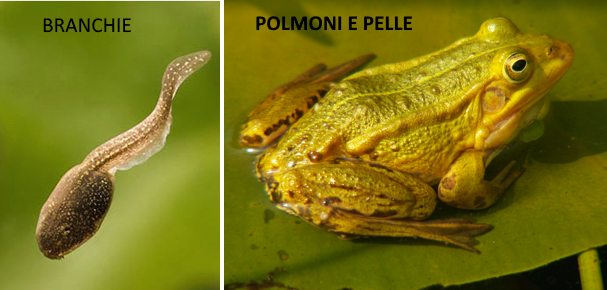 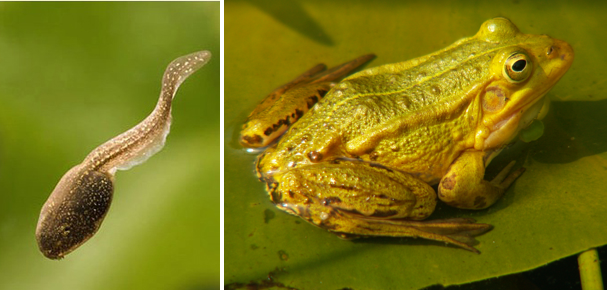 E ora tocca a te!
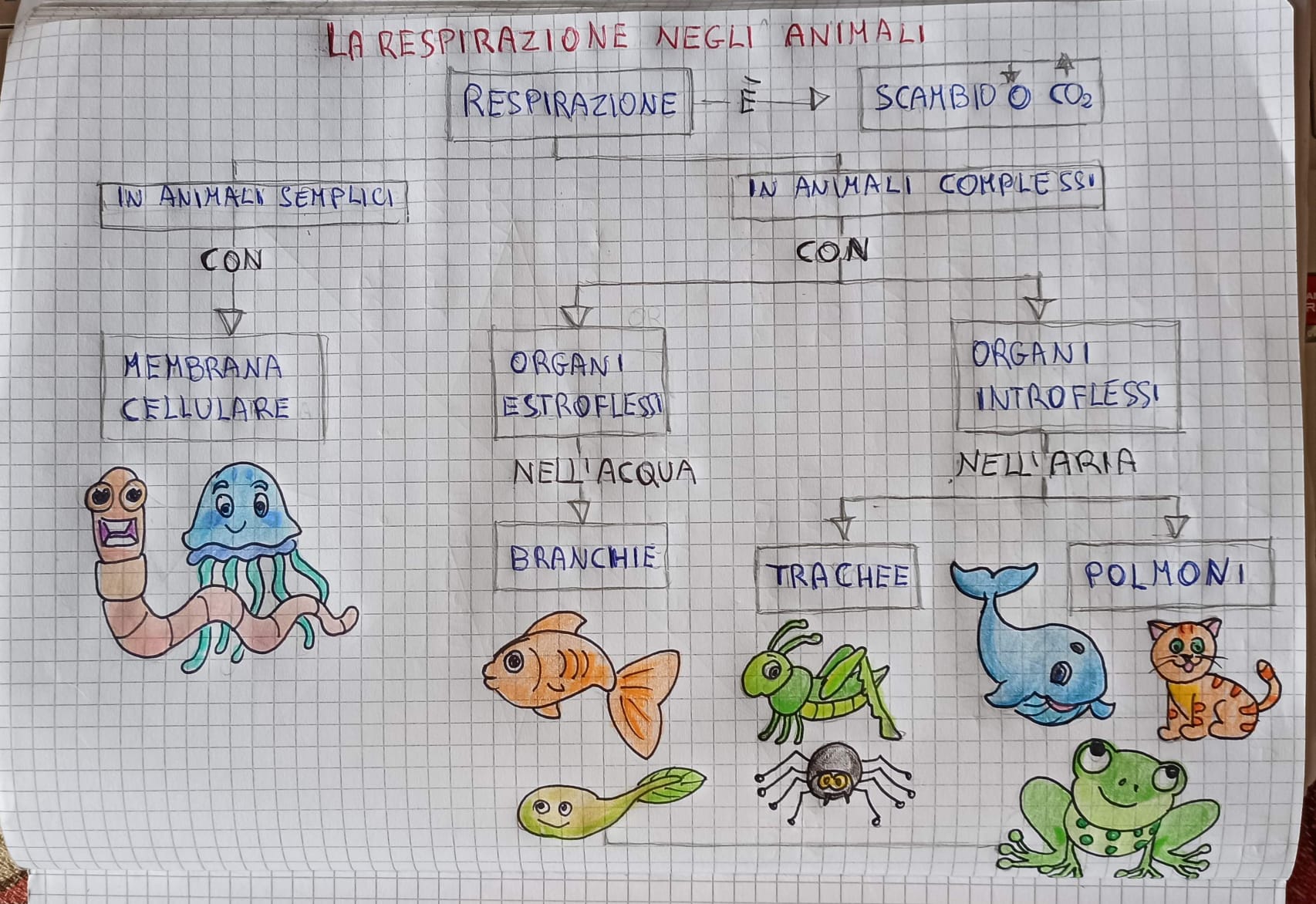 Costruisciti questa mappa e ripetila a voce alta.